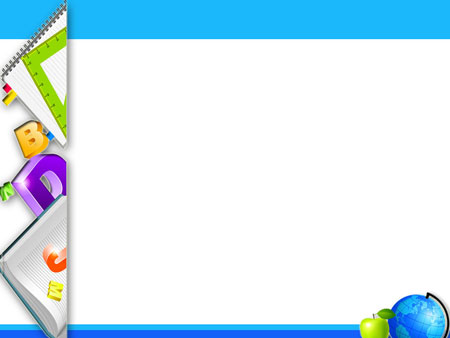 Matematika 
	 2-sinf
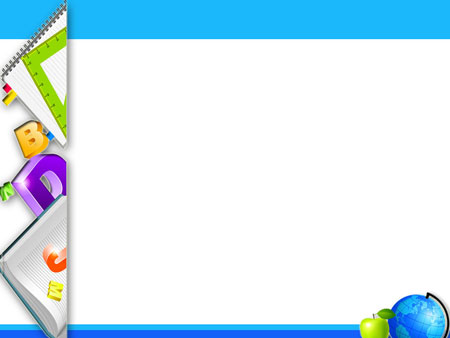 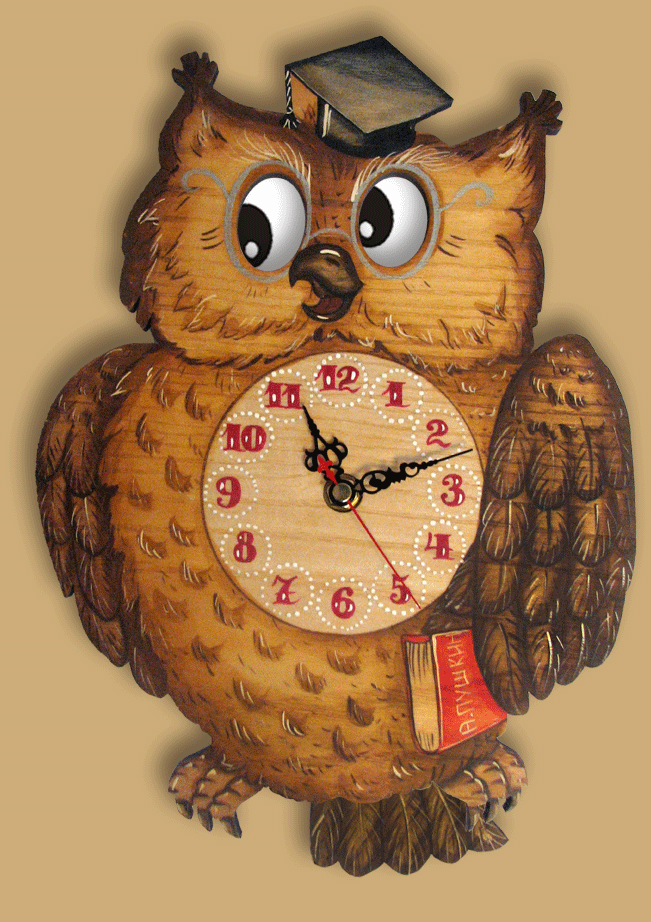 Mavzu: Vaqt va 
vaqt birliklari
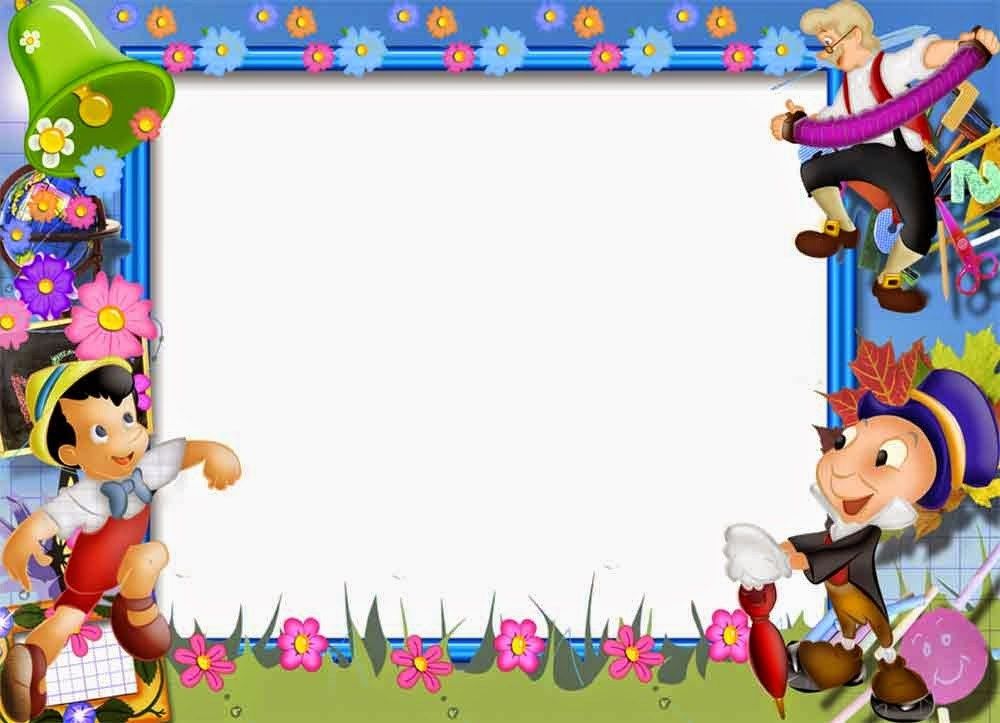 Mustaqil topshiriqni 	  tekshirish:
  156-bet. 5-misol
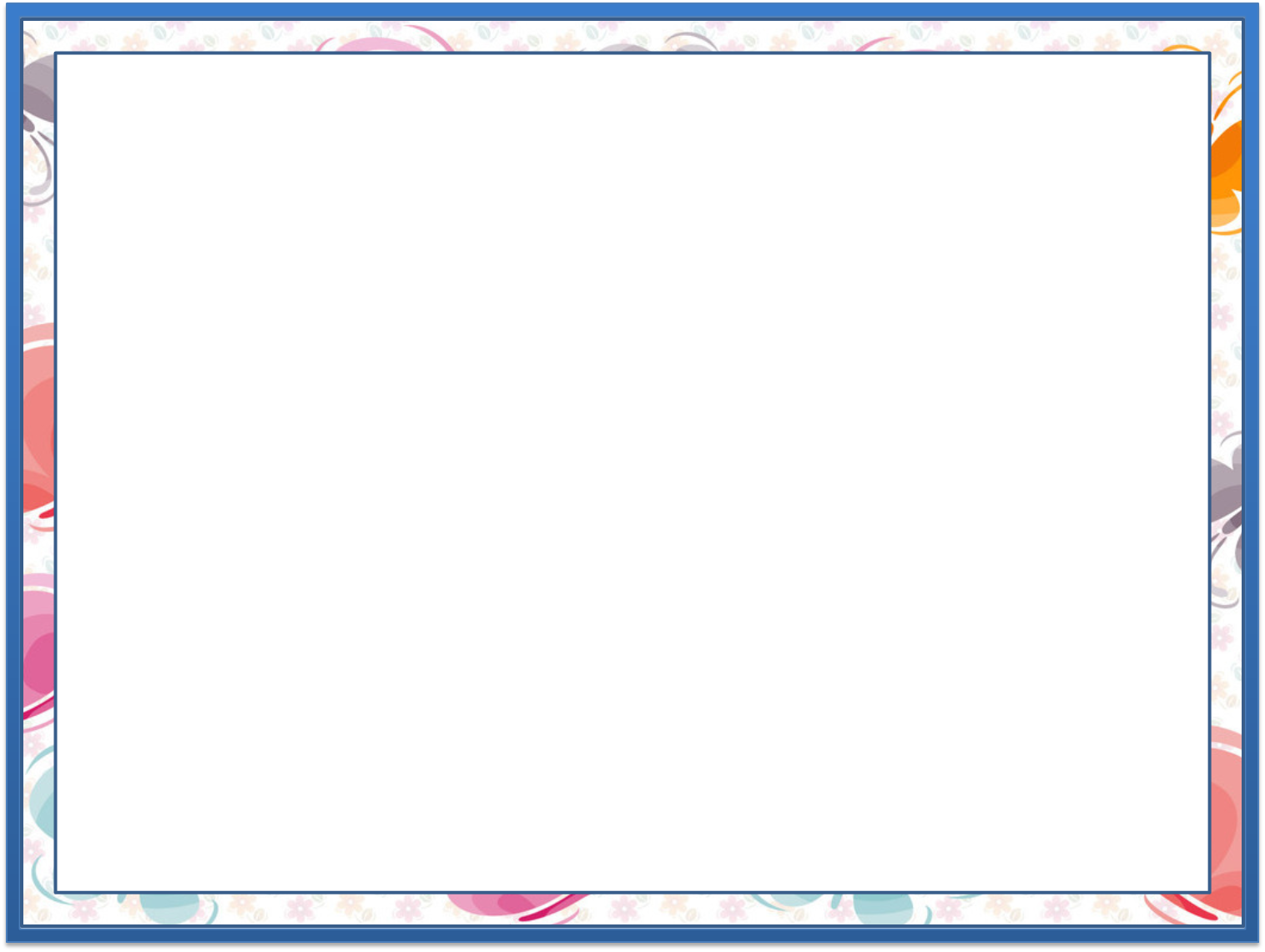 5.
Soat necha bo‘lganini aytamiz va yozamiz.
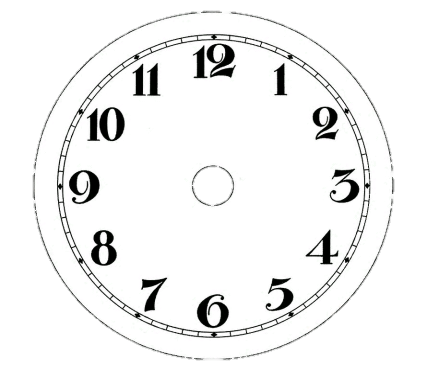 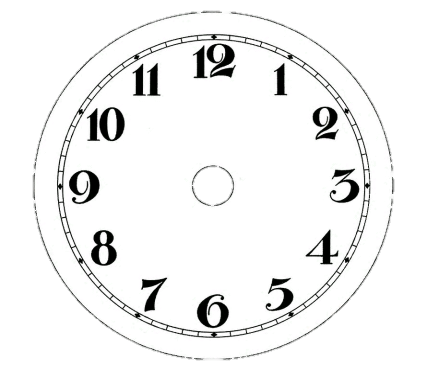 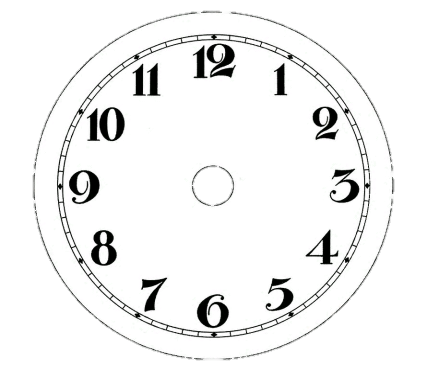 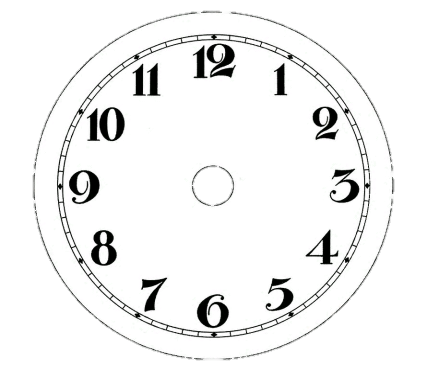 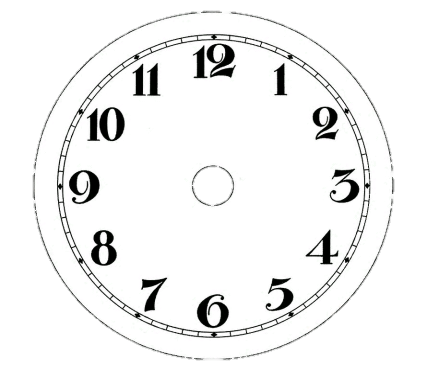 Soat 5
Soat 6
Soat 11
Soat 4
Soat 2
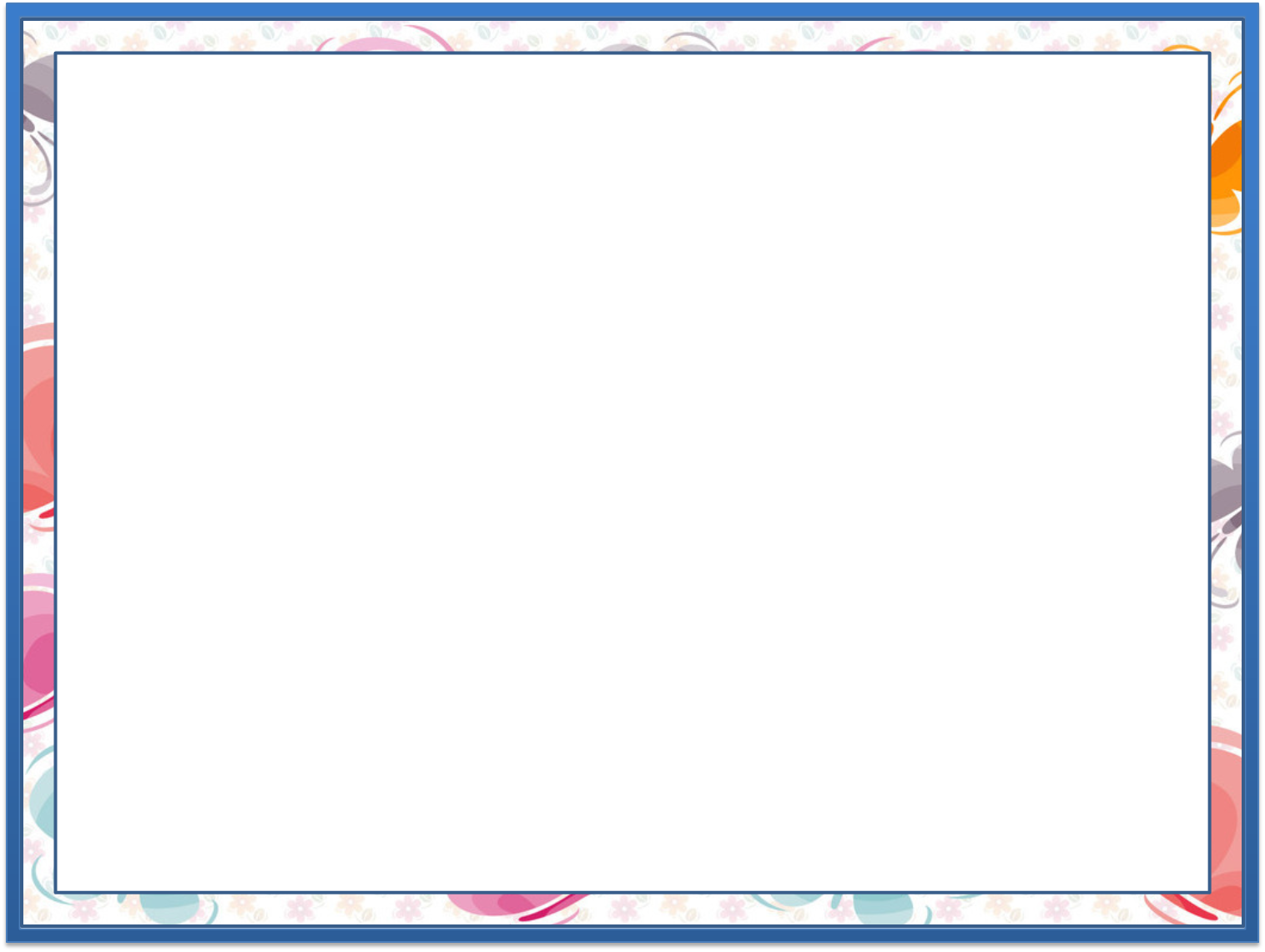 1.
Eslaymiz.
Minut mili bir marta aylanguncha 1 soat vaqt o‘tadi. Minut mili yarim aylanguncha yarim soat 
vaqt o‘tadi. Bu holatda 
minut mili 6 sonini ko‘rsatadi.
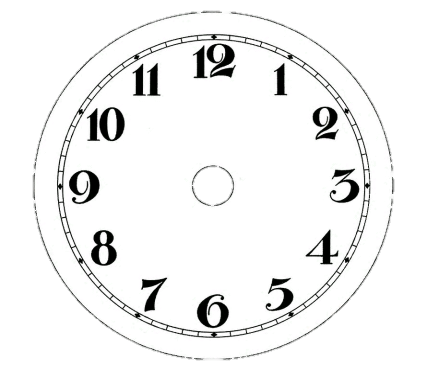 7:30
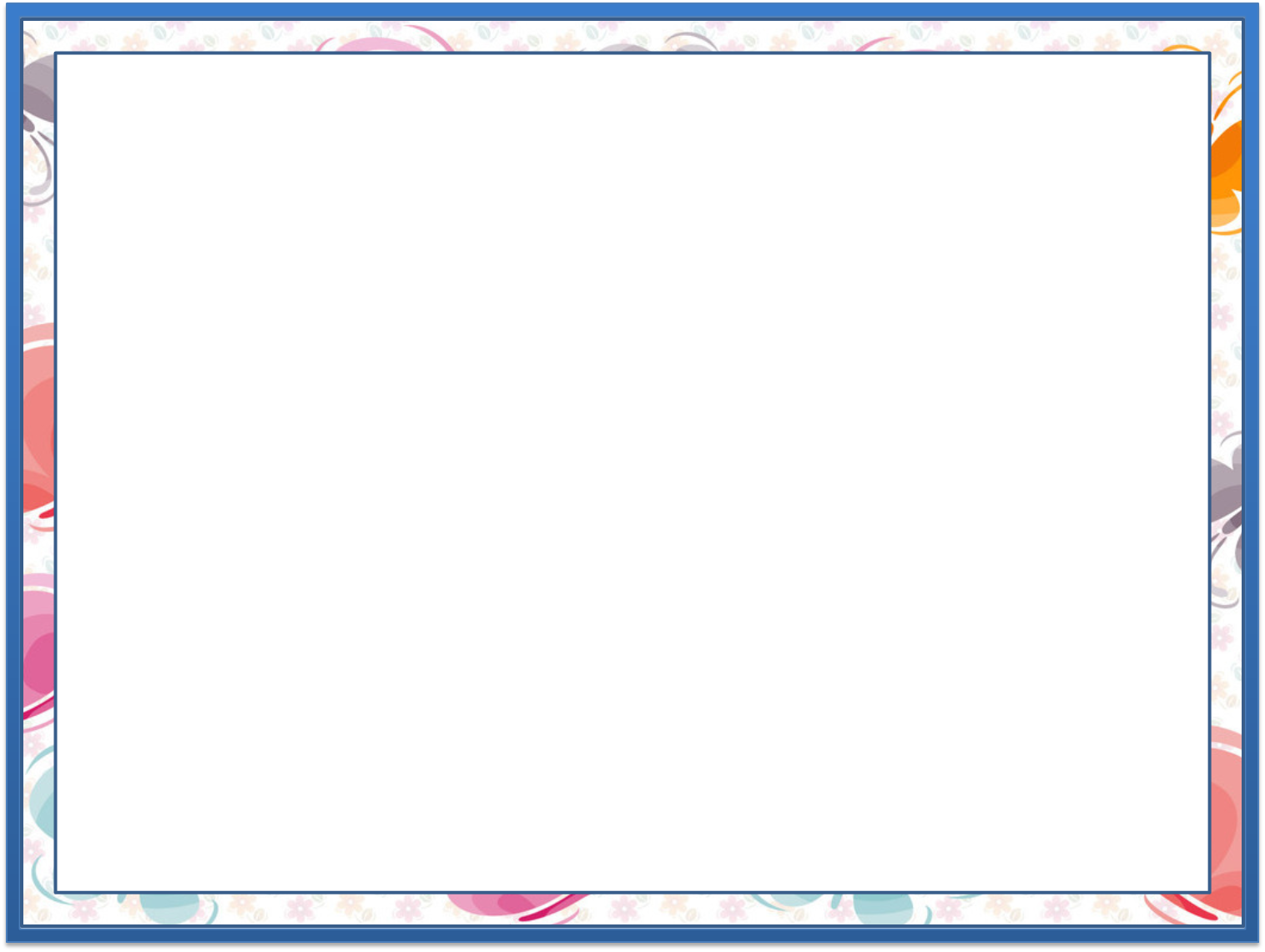 2.
Hisoblaymiz.
45
61
=27
72-(36+9)
57+4-37
=24
85
31
66+(40-9)
91-6-15
=70
=97
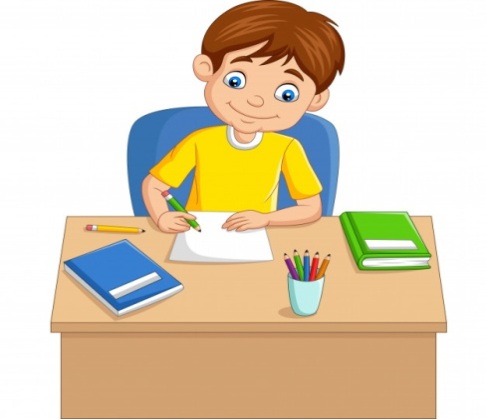 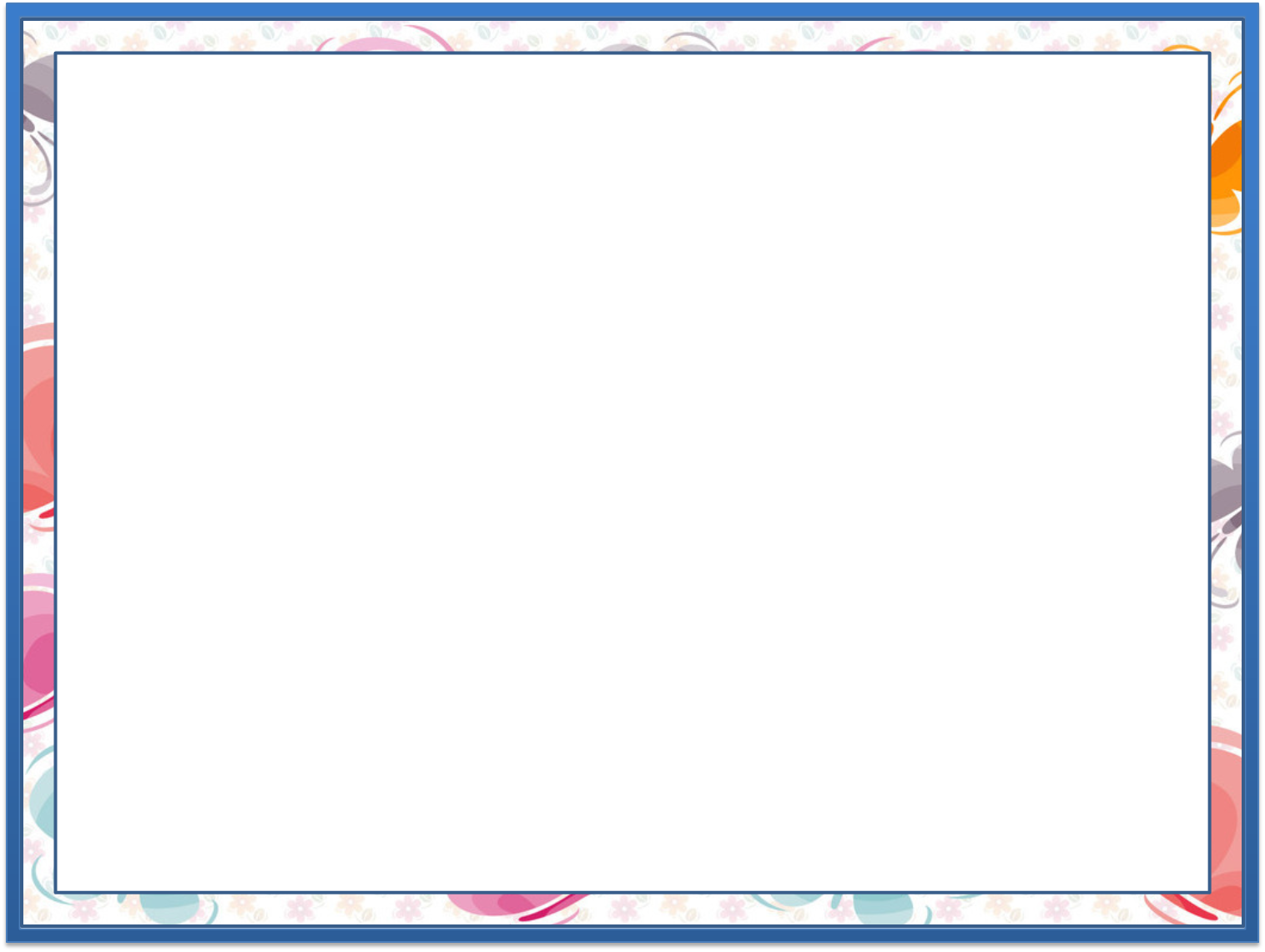 Soat necha bo‘lganini aytamiz va yozamiz.
3.
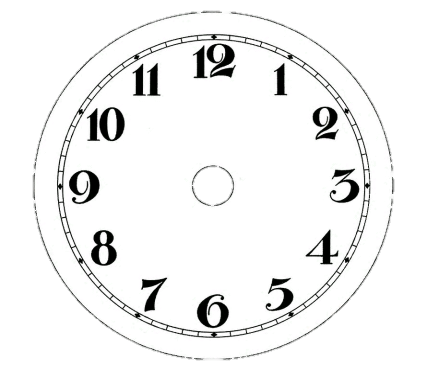 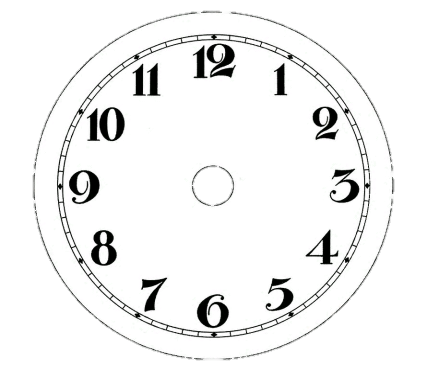 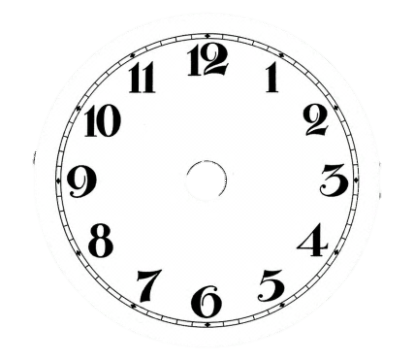 7:30
1:30
9:30
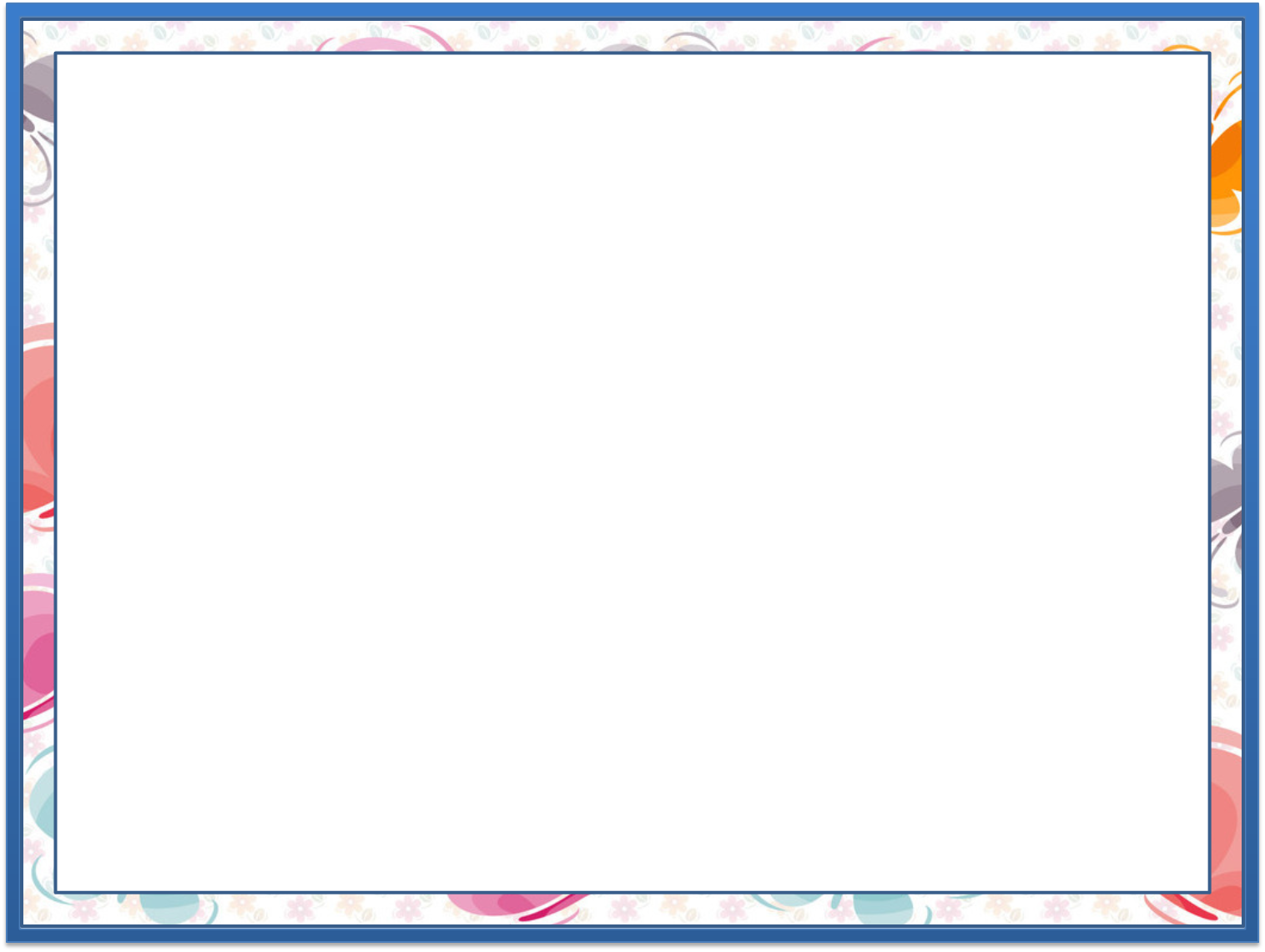 Soatlarni farqlaymiz.
4.
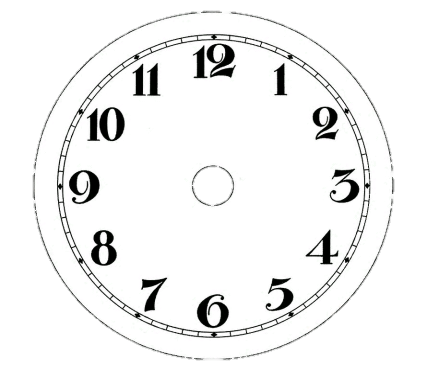 Elektron soat
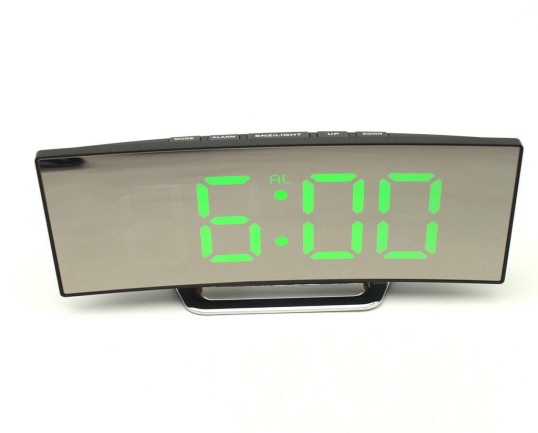 Oddiy soat
soat
minut
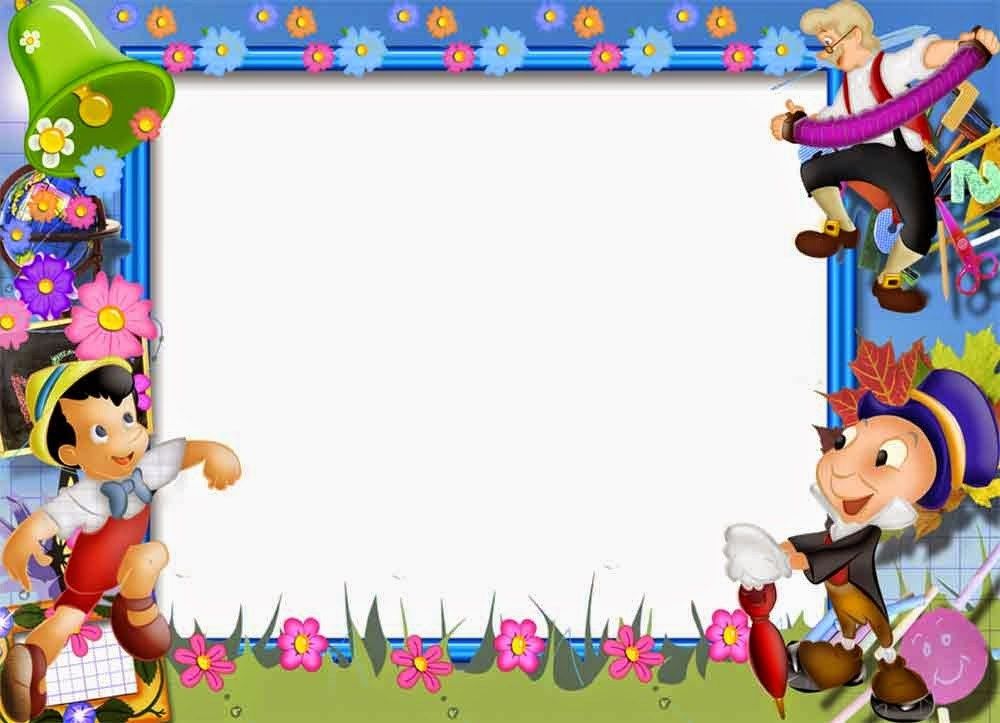 Mustaqil topshiriq:
157-bet. 5-topshiriq
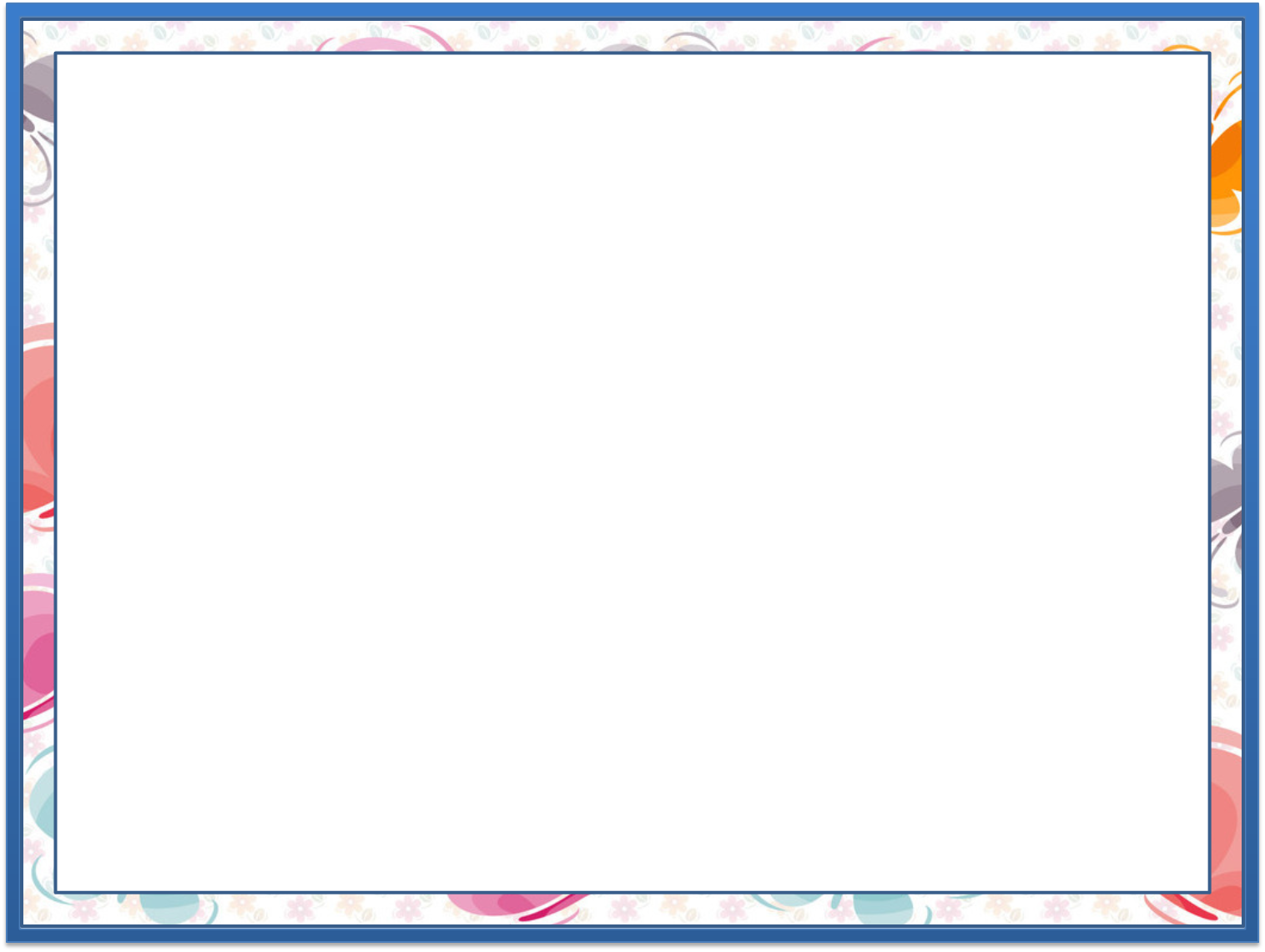 Bir xil vaqtni ko‘rsatayotgan soatlarni tutashtiramiz.
5.
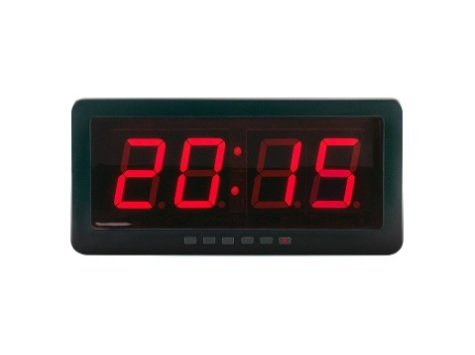 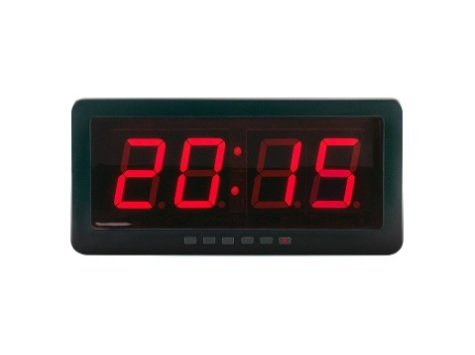 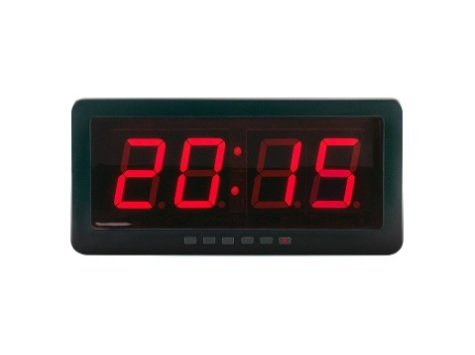 6:30
4:00
5:30
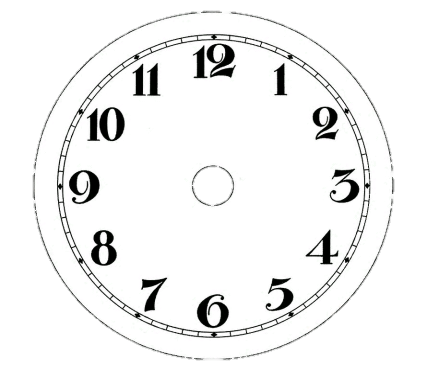 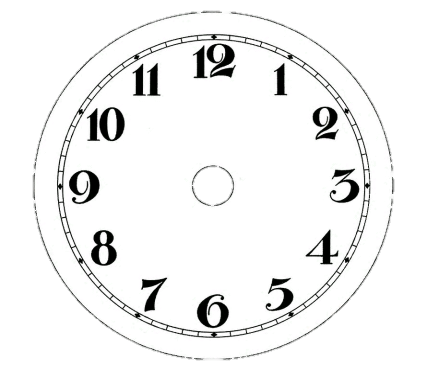 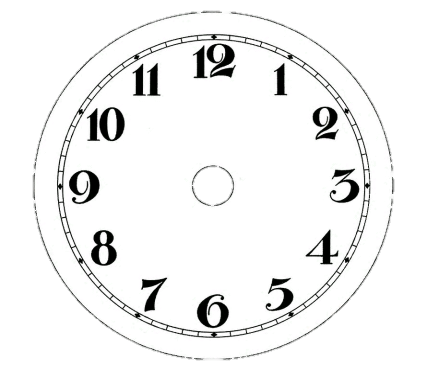 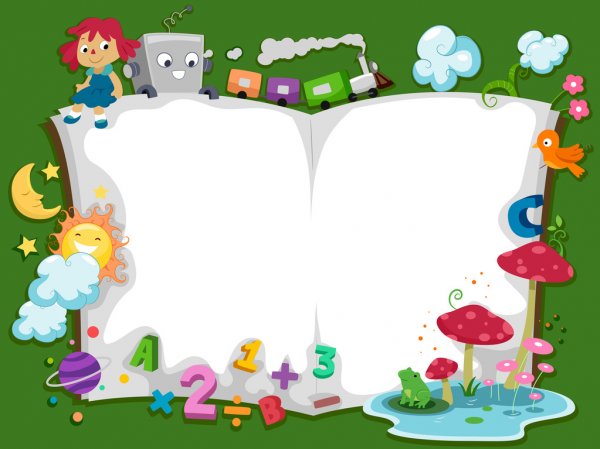 E’tiboringiz
uchun
rahmat!